my¯^vMZg
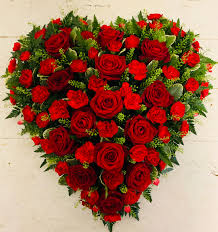 cwiwPwZ
NAYAN CHANDRA SARKER

Instructor Non-tech(Physics)

PARBATIPUR TECHNICAL  & AGRICULTUR  COLLEGE
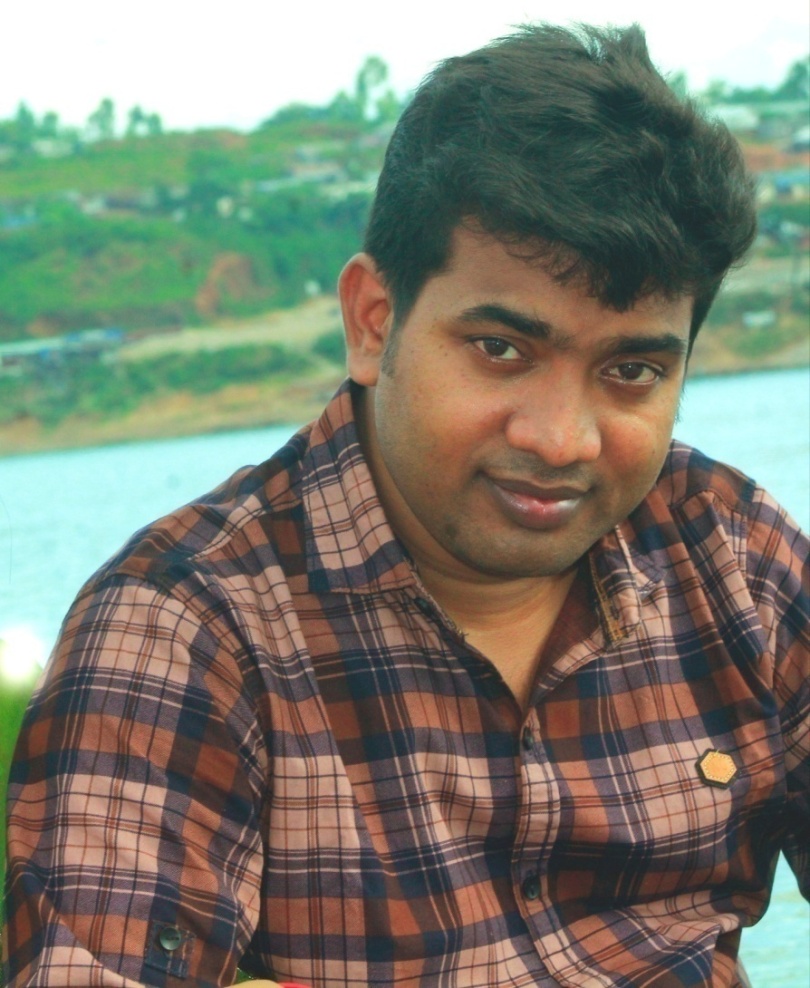 cvV cwiwPwZ
c`v_©weÁvb
‡kÖbxt GKv`k I `¦v`k
Aa¨vqt wØZxq 
(w¯’i Zwor)
Av‡jvPbvi welq
w¯’i Zwor Gi †ÿ‡Î Kzj‡¤^i m~Î Av‡jvPbv
q1
q2
d
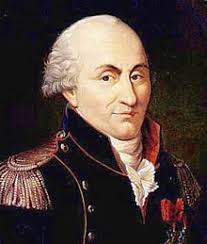 F
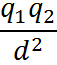 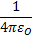 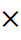 F =
CHARLES AUGUSTIN DE COULOMB
(1736 – 1806)
wkLb dj
Av‡jvPbv †k‡l wkÿv_x©iv
1) Avav‡bi cÖK…wZ e¨vL¨v Ki‡Z cvi‡e|
2) w¯’i ZworGi †ÿ‡Î Kzj‡¤^i m~Î eY©bv Ki‡Z ci‡e| 
3) Kzj‡¤^i AvKl©Y /weKl©Y ej e¨vL¨v Ki‡Z cvi‡e|
4) `yi‡Z¡i mv‡_ AvKl©Y / weKl©Y e‡ji m¤úK© we‡kølY Ki‡Z cvi‡e|
w¯’i Zwor Gi †ÿ‡Î Kzj‡¤^i m~Î Av‡jvPbv
Kyj‡¤^i myÎ wZbwU wel‡qi Dci wbf©ikxj
1.Pv‡R©i cwigvb 
2.PvR©Ø‡qi ga¨eZx© `yiZ¦
3.PvR©Øq †h gva¨‡g Aew¯’Z Zvi cÖK…wZ|
Kzj‡¤^i m~Î
d
F
d
F
m~Îvbymv‡i
g‡b ivL‡Z n‡e, 
1)mgagx© PvR© ci®úi‡K weKl©Y K‡i|
2)wecixZ agx© PvR© ci®úi‡K AvKl©Y K‡i|
wP‡Îi gva¨‡g †evSv‡bvi †Póv KiwQ
d
-
+
F
d
+
+
F
d
-
-
F
প্রশ্ন
1)2C আধান বলতে কী বুঝ ?
2) দুটি আধানের মধ্য আকর্ষণ ও বিকর্ষণ কখন ঘটে ?
evwoi KvR
+10c  I +20c  gv‡bi `ywU Avavb ci®úi n‡Z .02m `y‡i Ae¯’vb K‡i| 
K) e‡ji GKK Kx ?  
L) Avavb `ywUi g‡a¨ †Kvb ai‡Yi ej m„wó n‡e e¨vL¨v Ki ?
M) Avavb `ywUi g‡a¨ AvKl©Y/weKl©Y ej wbY©q Ki ?
N) Avavb `ywU wecixZ agx© n‡j Zv‡`i g‡a¨ e‡ji †Kvb cwieZ©Y n‡e wKbv- 
    MvwYwZKfv‡e we‡kølY Ki ?
ধন্যবাদ
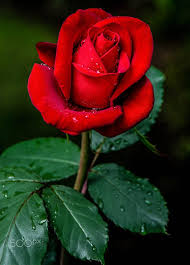